ГЕОМЕТРИЯ
10 класс
Тема:
ВЗАИМНОЕ РАСПОЛОЖЕНИЕ ПЛОСКОСТЕЙ В ПРОСТРАНСТВЕ
ПРОВЕРКА САМОСТОЯТЕЛЬНОЙ РАБОТЫ
ПРОВЕРКА САМОСТОЯТЕЛЬНОЙ РАБОТЫ
ВЗАИМНОЕ РАСПОЛОЖЕНИЕ ПЛОСКОСТЕЙ 
В ПРОСТРАНСТВЕ
Теорема 7. 
Если две пересекающиеся прямые одной плоскости соответственно параллельны двум прямым другой плоскости, то эти плоскости параллельны.
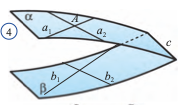 ВЗАИМНОЕ РАСПОЛОЖЕНИЕ ПЛОСКОСТЕЙ 
В ПРОСТРАНСТВЕ
Теорема 8. 
Прямые пересечения двух плоскостей с третьей взаимно параллельны.
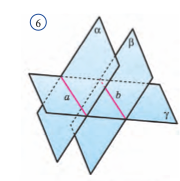 ВЗАИМНОЕ РАСПОЛОЖЕНИЕ ПЛОСКОСТЕЙ 
В ПРОСТРАНСТВЕ
Теорема 9. 
Через точку вне данной плоскости можно провести плоскость, параллельную данной и притом только одну.
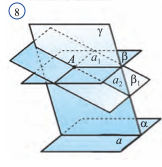 ВЗАИМНОЕ РАСПОЛОЖЕНИЕ ПЛОСКОСТЕЙ 
В ПРОСТРАНСТВЕ
Теорема 10. 
Две плоскости, параллельные третьей плоскости, взаимно параллельны. 
Теорема 11. 
Отрезки параллельных прямых, заключённых между параллельными прямыми равны. 
Теорема 12. 
Отрезки произвольных параллельных 
прямых, заключённых между тремя 
параллельными плоскостями, взаимно 
пропорциональны.
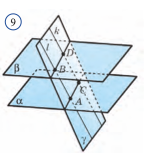 РЕШЕНИЕ ЗАДАЧ
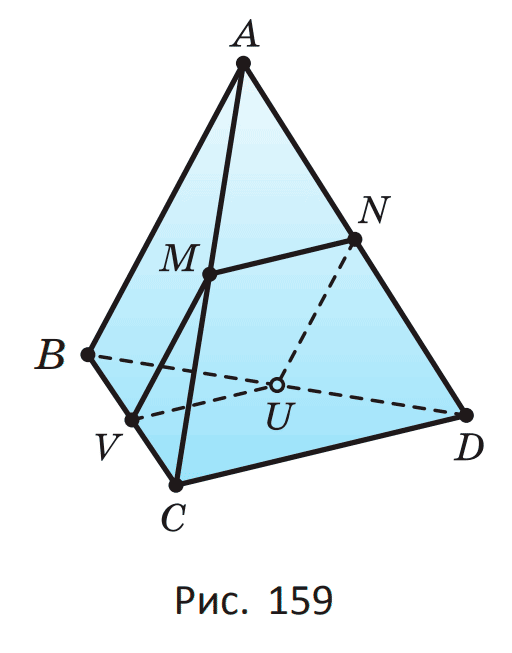 РЕШЕНИЕ ЗАДАЧ
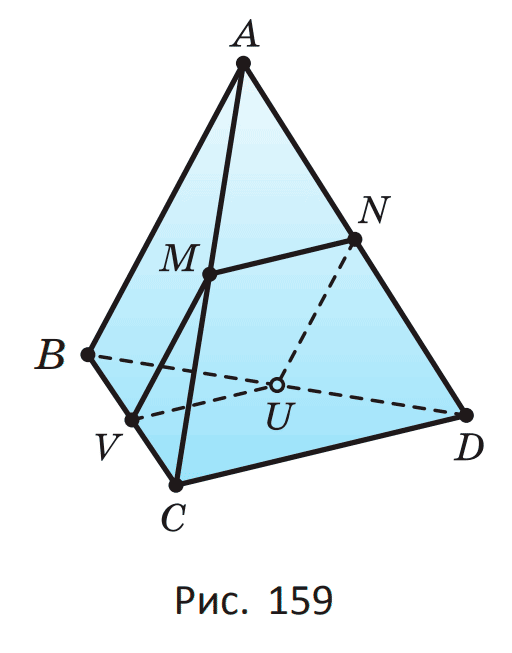 РЕШЕНИЕ ЗАДАЧ
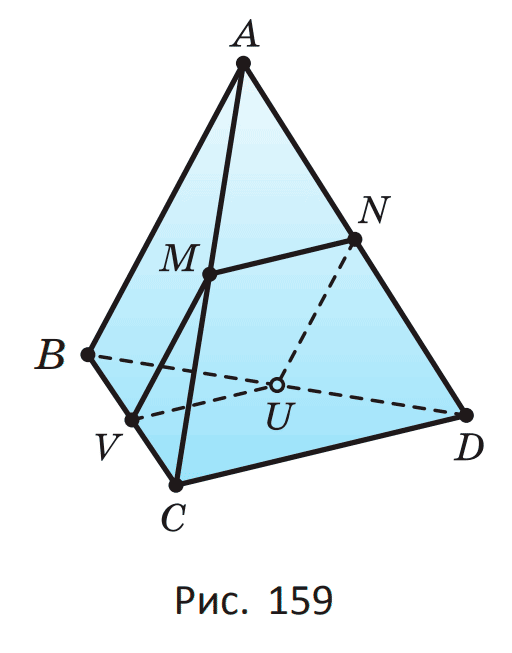 РЕШЕНИЕ ЗАДАЧ
ЗАДАНИЯ ДЛЯ САМОСТОЯТЕЛЬНОГО РЕШЕНИЯ
Выполнить задания № 4.38, 4.39  
На стр. 111
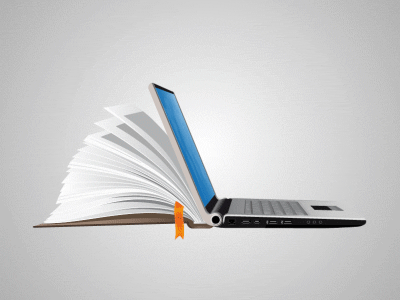